FUTURE OF THE INVESTMENT PROFESSIONSURVEY RESPONSES from the middle east and Africa
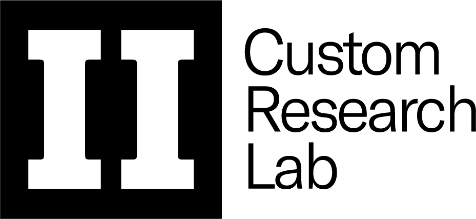 Responses from 133 senior investment decision makers In the Middle East and Africa
2
[Speaker Notes: Each section can stand alone (about 10-15 pages each, accessible) or work together as a whole; to be repeated every two years]
Strong representation from CFA charter holders and mbas
3
Broad range of institution types
4
North American respondents come from a broad range of aum bands
5
Skills for the future
6
Skills to determine executive success
7
Soft skills emerge as sources of executive success
8
Most important skills are often hard to find
9
A solid majority calls for increased training on ethical decision making
10
STRATEGIC THREATS AND OPPORTUNITIES FOR THE INDUSTRY
11
Respondents have a positive view of Globalization and technology’s effect on their careers
12
Technology and globalization offer strategic opportunity to firms
13
Consolidation, not fragmentation, over the next 5-10 years
14
More than 70% of respondents foresee flat or contracting margins at asset management firms
15
The big picture
16
Respondents see a positive contribution from the profession—contingent on “higher principles”
17
Optimism about ESG, tempered by realism on other matters
18